Basic Medical TerminologySeminar 3
Pronunciation practice
Musculus latissimus dorsi
Pars respiratoria tunicae mucosae nasi
Vena aquaeductus cochleae
Hiatus oesophageus
Protuberantia occipitalis externa
Cum anaemia perniciosa
Nucleus ruber
Revision
What is a non-agreed attribute? 
    Give an example.
Which cases are used with Latin prepositions?
Explain the difference in meaning between 
    in venam and in vena.
Which Latin prepositions require the use of the ablative case?
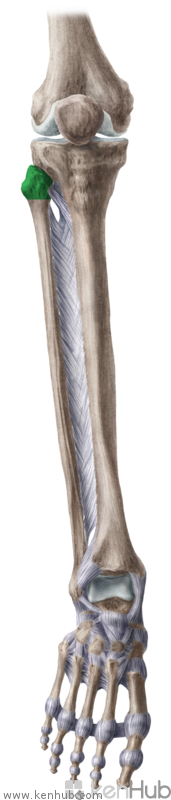 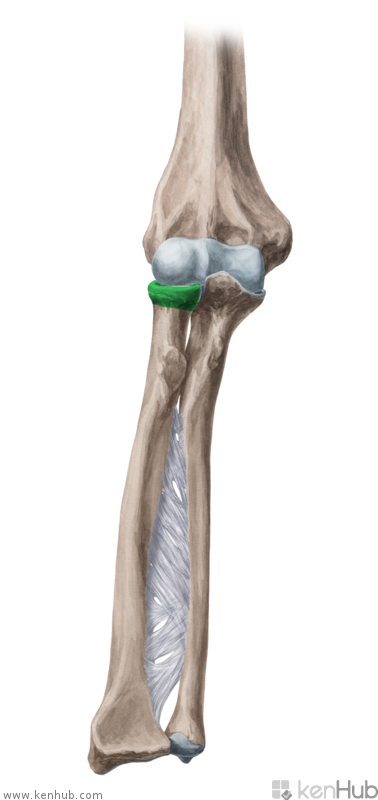 C
D
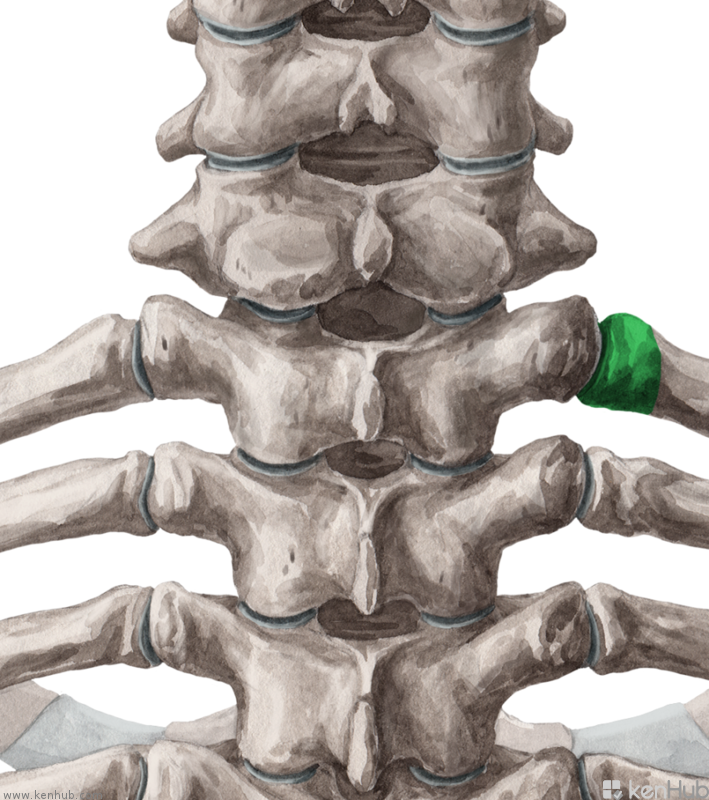 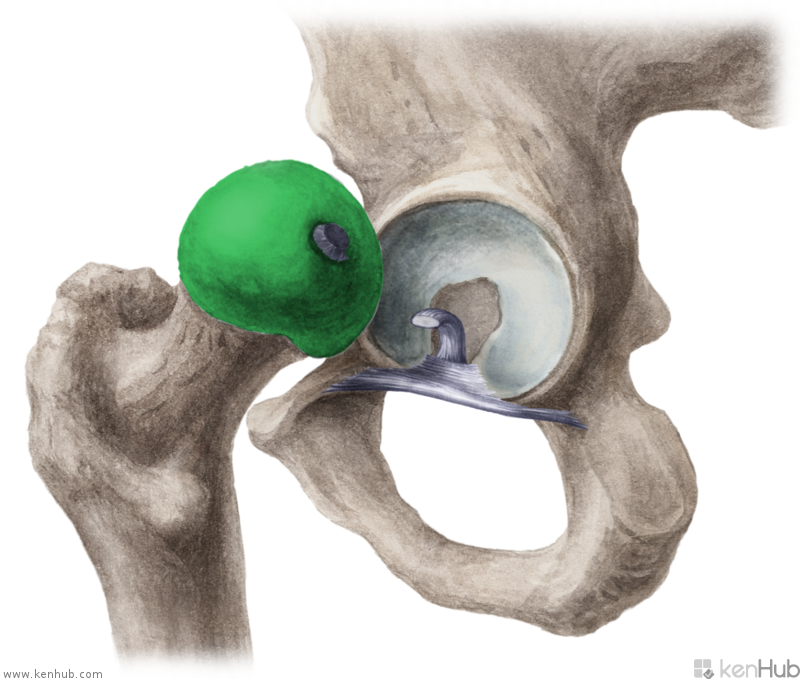 A
E
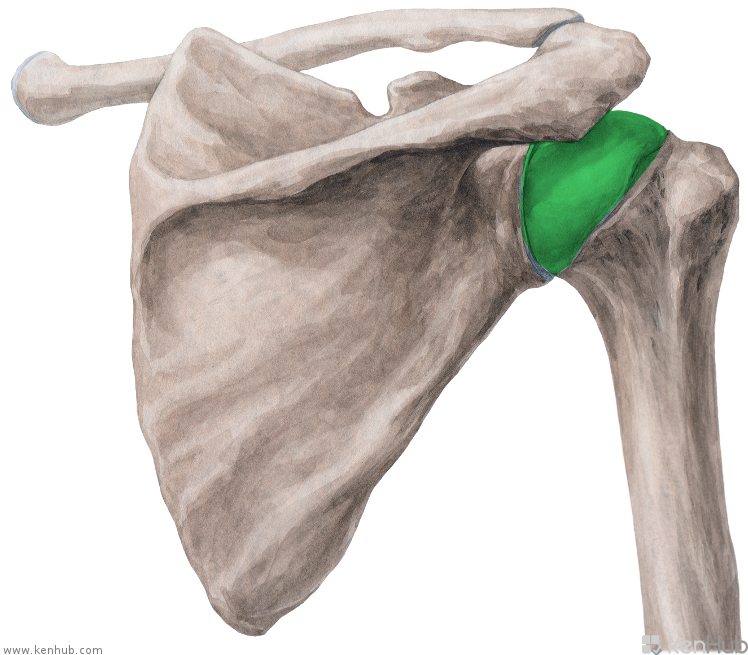 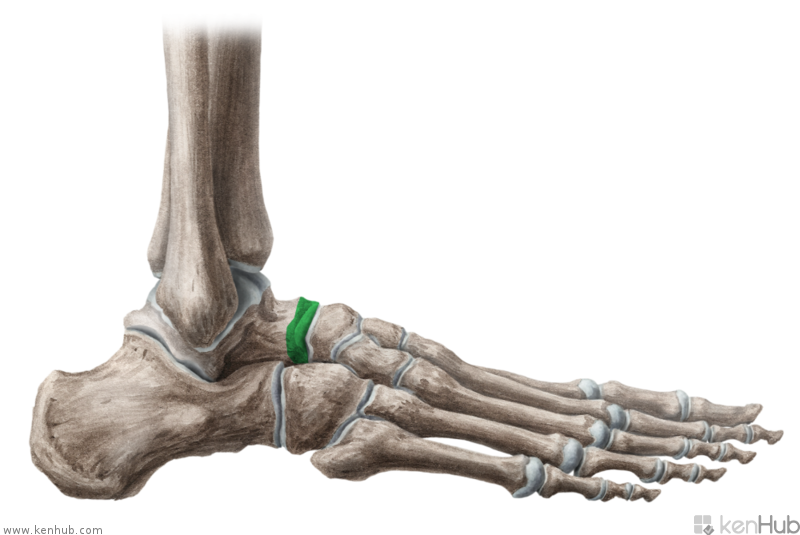 F
B
Head of… ?
[Speaker Notes: Na všetkých obrázkoch je hlavica nejakej kosti: úlohou študentov je preložiť anat. termíny do latinčiny.
A. Caput costae, B. Caput humeri, C. caput fibulae, D. caput radii, E. caput femoris, F. caput tali]
Create meaningful diagnoses!
RUPTURA 	 ___________________
	  	         ___________________
	  	         ___________________
	   	         ___________________

FRACTURA 	 ___________________
		         ___________________
		         ___________________
		         ___________________
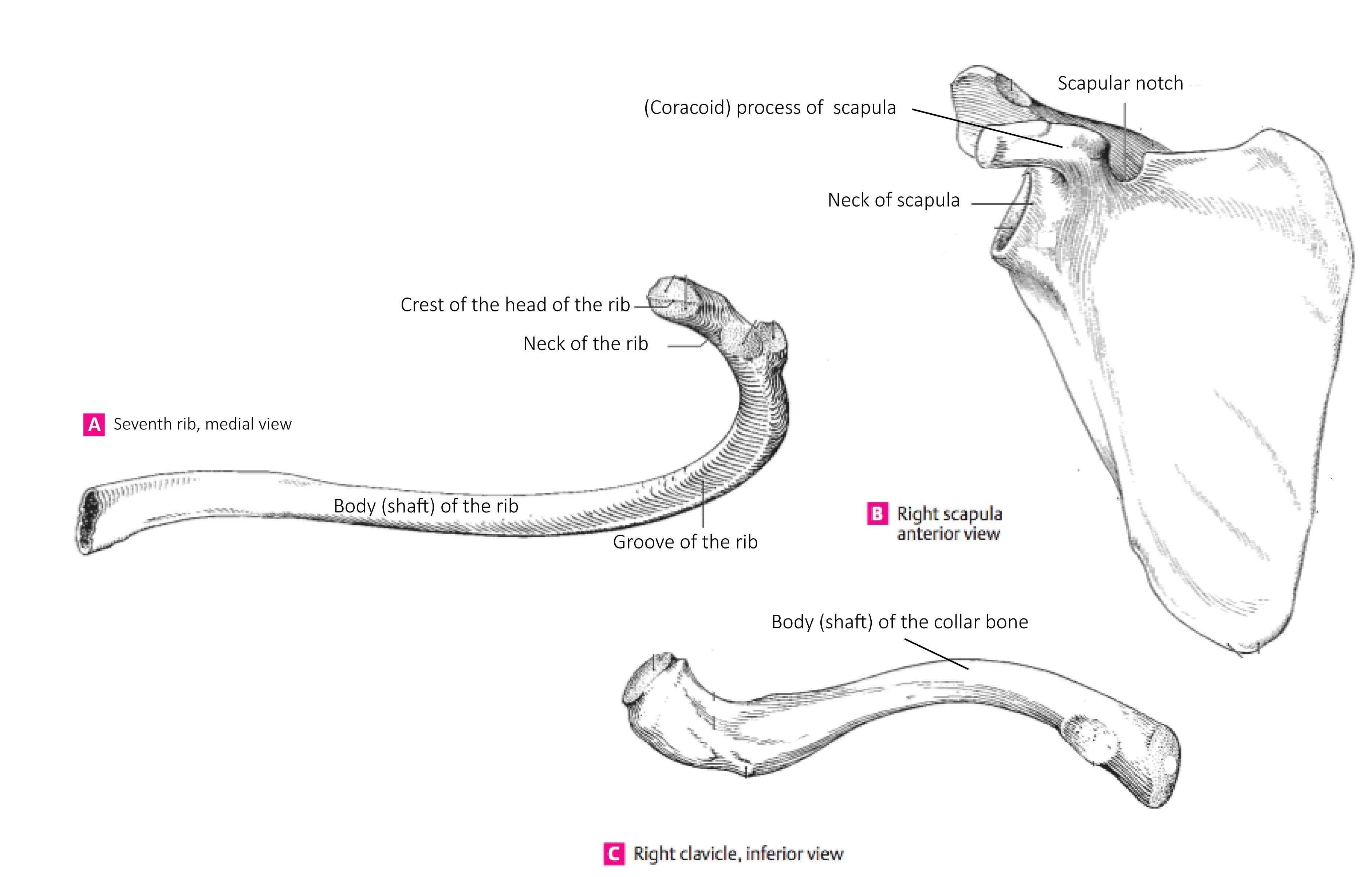 Translate into Latin
(Handout 3, task 2)
Latin adjectives
their function is to describe a noun
their form depends on the noun to which they refer >> 
    NOUN + ADJECTIVE = AGREED ATTRIBUTE
    (agreement in gender, case and number)
 
    Example: musculus longus (nom. sg. m.)
                    vena cava (nom. sg. f.)
                    ligamentum latum (nom. sg. n.)
Adjectives of the 1st and 2nd declension
magnus, a, um	
magnus  magna  magnum
      m.             f. 	       n.
dexter, tra, trum
dexter  dextra  dextrum
     m.		 f.		    n.
(* liber, libera, liberum)
Connect the following nouns with the adjectives above: 
    coxa                        cervix
    oculus		            nervus
    crus			            arcus
    fibula			      femur
    collum				septum
Agreed-attribute
Find the right adjectives for the nouns in the triangles 
and change the whole phrases into Gen. sg.
dextra
dextrum
dexter
dextrum
genu
orbita
pes
dexter
dextrum
dexter
dextra
dextra
Non-agreed vs. agreed attribute
Singular
1. fractura vertebrae					fractura complicata 
2. (causa) fracturae vertebrae			fracturae complicatae
4. (post) fracturam vertebrae			(post) fracturam complicatam
6. (cum) fractura vertebrae			(cum) fractura complicata

Plural	
1. fracturae vertebrarum				fracturae complicatae
2. (causa) fracturarum vertebrarum 	fracturarum complicatarum
4. (post) fracturas vertebrarum		fracturas complicatas
6. (cum) fracturis vertebrarum		fracturis complicatis

What is the difference in declining between the two phrases?
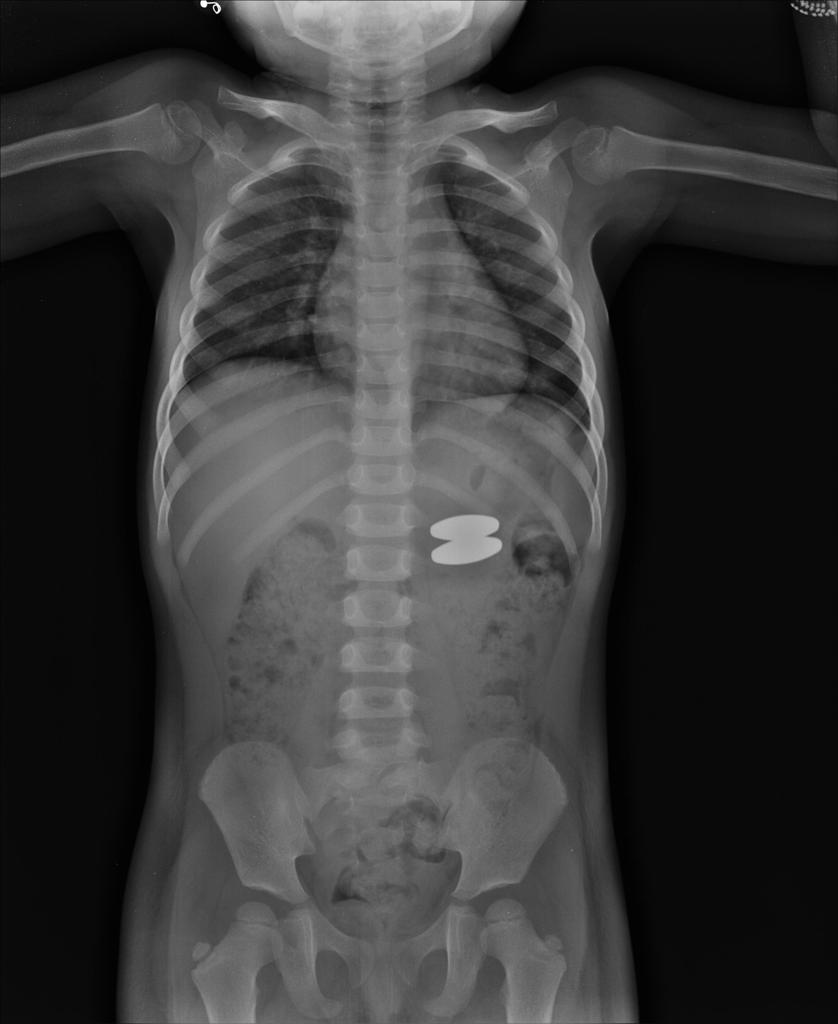 Read and guess the meaning:
Dg.: 
Corpus alienum trac. GI l. sin. sine compl, sine inflam.


Corpus alienum tractus gastrointestinalis lateris sinistri sine complicationibus, sine inflammatione
[Speaker Notes: Preč’tať, pokúsiť sa preložiť, ako zaujímavosť možno uviesť, že na r. snímke je dieťa, ktoré prehltlo 2 kovové magnetky]
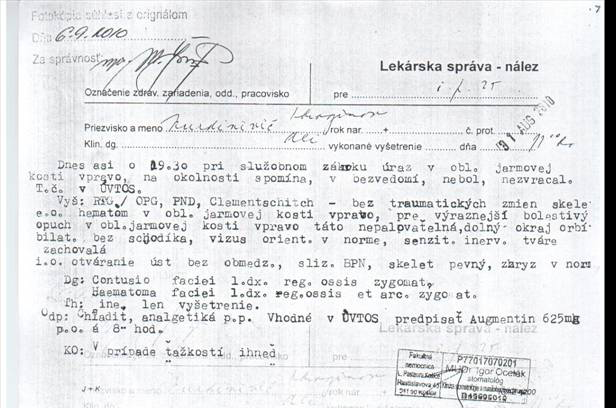 Contusio faciei l.dx. reg. ossis zygomat.
Contusio faciei lateris dextri regionis ossis zygomatici
Haematoma faciei l. dx. reg. ossis et arc. zygomat.
Haematoma faciei lateris dextri regionis ossis et arcus zygomatici
[Speaker Notes: Prečítať a pokúsiť sa preložiť, demonštrovať skratky, záznam je z väzenského zariadenia, poukazuje pravdepodobne na silný úder do tváre a neprimeraný zákrok väzenskej polície (táto inf. Je pre zaujímavoať, nemusí byť uvedené)]